Putting Knowledge To Work:The State of Arts Nonprofits
Data from Nonprofit Search
January 2017
[Speaker Notes: Removed my title; added source of data and date along with detail that homeless data is from Orange, Osceola, and Seminole counties – not all counties.]
The place for people who want to invest in their community. cffound.org
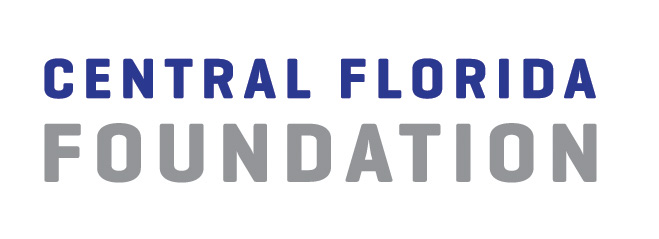 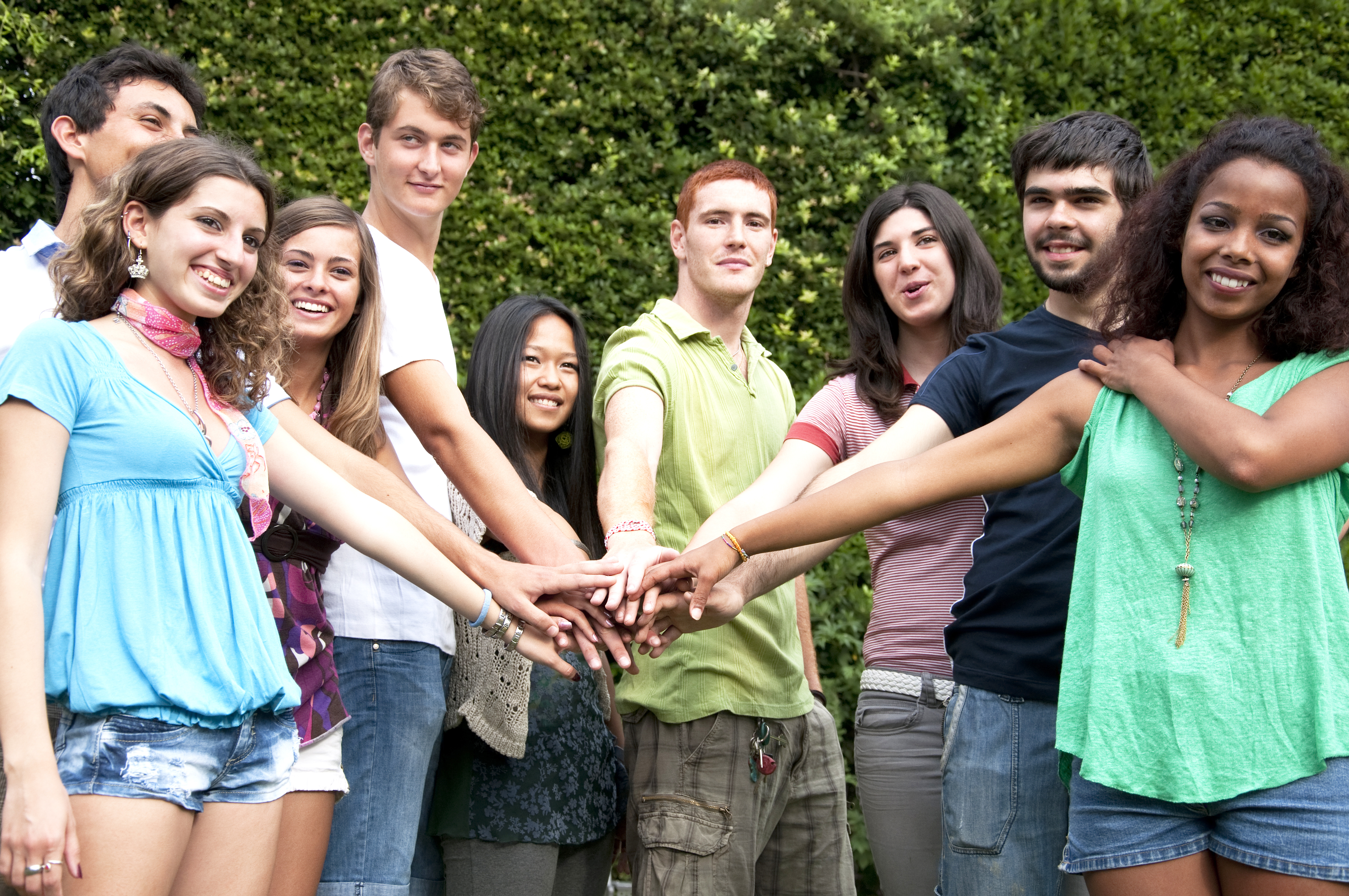 LOCAL
Create Social Change

Homeless Impact Fund 
Social Enterprise
Student-led grant-making 
Giving Circles
Scholarships
Supporting Organization
Better Together Fund
TRUSTED RESOURCE
Invest Personally 

Since 1994 | Philanthropic home for more than 400 charitable funds to connect caring people, businesses, governments and organizations
PHILANTHROPY
What we do

Charitable Funds
Grant-making
Planned Giving
Strategy
Be a part of something bigger
NONPROFIT SEARCH 
The place for discovering Central Florida nonprofits | cffound.org and click on Nonprofit Search

Nonprofits complete portrait 
CFF staff reviews information
Find nonprofits and learn about them
Information about nonprofits’ management, governance, financials and programs
Make stronger giving decisions
ARTS SECTOR
Data collected from Nonprofit Search as of December 31, 2016

14 Reviewed Portraits 
 Cultural Groups over
    $900,000 budget (UA14)
Compared with 314 Reviewed
  total and  62 Arts Sector
CULTURAL GROUPS
$900,000 + in Revenue (UA 14)

Bach Festival Society
Crealdé School of Art
Enzian Theater
Garden Theater
International Fringe Festival
Mad Cow Theater
Maitland Art & History Association
Orange County Regional History Center
Orlando Ballet
Orlando Museum of Art
Orlando Repertory Theater
Orlando Science Center
Orlando Shakespeare Theater
The Orlando Philharmonic
ALL SECTORRevenue and expenses
[Speaker Notes: Financials = YE for 222 nonprofits]
ART SECTORRevenue and expenses
[Speaker Notes: Financials = YE for 222 nonprofits]
DEFINITIONS
Capacity is infrastructure, tools, and resources necessary to do the job identified in the mission and/or strategic plan.

Sustainability is meeting the needs of the present without compromising the ability of future generations to meet their own needs.  United Nations Definition
Source: Blue Avocado.org
GOVERNANCE
Average number of yearly meetings            7				7
Board meeting attendance			         75%		      78% 
Average board investment 			         79%
Average board term limits		                3
Written selection criteria				         49% 
Conflict of interest  					         84%
Average number of board members	
	     
Male/Female

Board Diversity
LEADERSHIP
Total Sector    Arts Sector   UA14					
CEOs performance review			        75%	      65%          93%	
Performance review of senior staff              70%	      55%	    86%
Annual CEO Compensation 		Under $50,000 					        18%		40%           8%
			$50,000 to $75,000 	   			        19%	       19%          21%
    		$75,000 to $100,000 			        16%		 8%	           50%
   		Over $100,000					        35%		10%          21% 
	Volunteer Led*1							 12%		11%             0%
	Average CEO compensation*2                    $105,851  $56,708   $88,665
*1 – Volunteer Led – organizations with 0 paid part-time and full time staff with non-paid CEOs 
*2- Only includes an average of paid CEO’s – backs out volunteer led organizations
STAFFING
Total Sector	  	Arts Sector    		UA 14
		
Full Time				  17,979		         549			300
Part Time				    6,920		         567                  250 
Contract Employees		    2,632         	      1,254                  820    
Volunteers				309,781	            9,663                3821
Staff Retention			    87%	  			   71%	              78%
OPERATIONAL POLICIES UA 14
ENDOWMENT
True Endowment - as reported in audited financial statements which must be permanently restricted by a donor and cannot be invaded.
89 nonprofits report having endowments, Arts Sector reports 13 having endowments, and UA 14 reports 8 nonprofits with endowments.

Total Sector Value = $948,982,225
Arts Sector Value =$8,597,958
UA 14 Value  = $6,265,652
[Speaker Notes: This includes higher education and Wycliffe]
CAPITAL CAMPAIGNS
Whole Nonprofit Sector* 13%
Goal - $3.053 Billion
Raised - $2.25 Billion  Arts Sector19%
Goal - $626 Million
Raised - $536 Million
*1 Sample: 43 organizations in Orange, Osceola, and Seminole counties
ARTS REVENUE AND EXPENSES
Total Government Funding - $7.5 million *1
Total Funding from Individuals - $38.6 million
Total Funding from Foundations and Corporations - $2.3 million
Earned Revenue - $45.8 million
Special Events - $1.7 million
In-kind -  $1.9 million
Average Overhead – 9% *2
Average Fundraising Cost – 6% *3
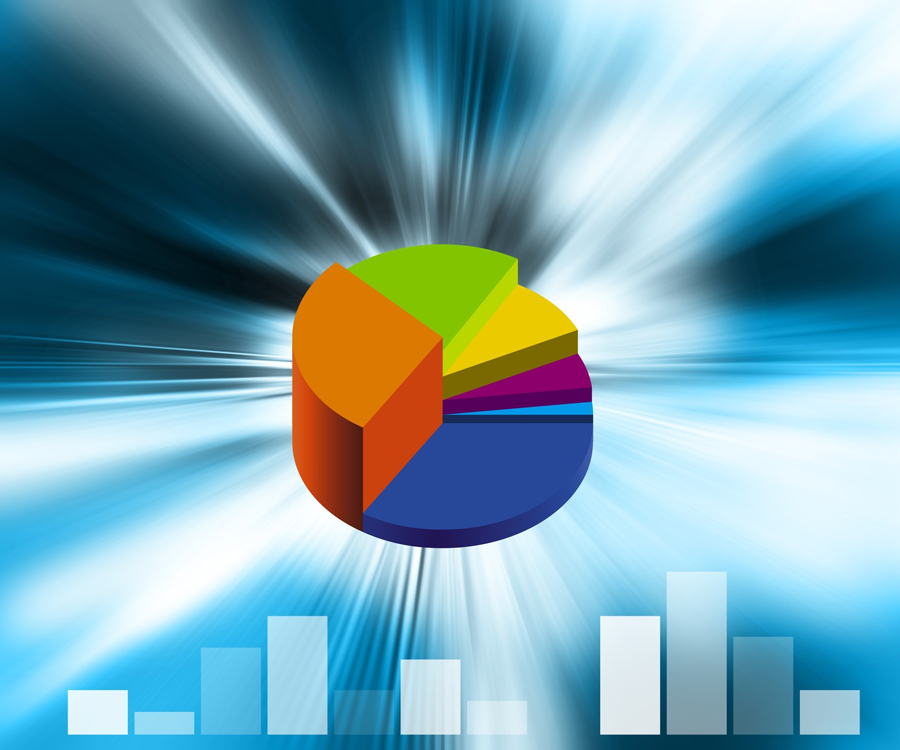 *1 – Total Govt. includes local, state and federal funding
*2 - Average Overhead – sample size of 44 nonprofits
*3 – Average Fundraising Cost – sample size of 44  nonprofits
[Speaker Notes: Numbers represent Organizations with fiscal year ending 2015 only]
LET’S STAY CONNECTED
Sign up for newsletters, follow us on social media

1. Sign up for News at cffound.org/news
2. Like us on Facebook.com/cffound 
3. Connect on LinkedIn
4. Follow us on Twitter @cffound